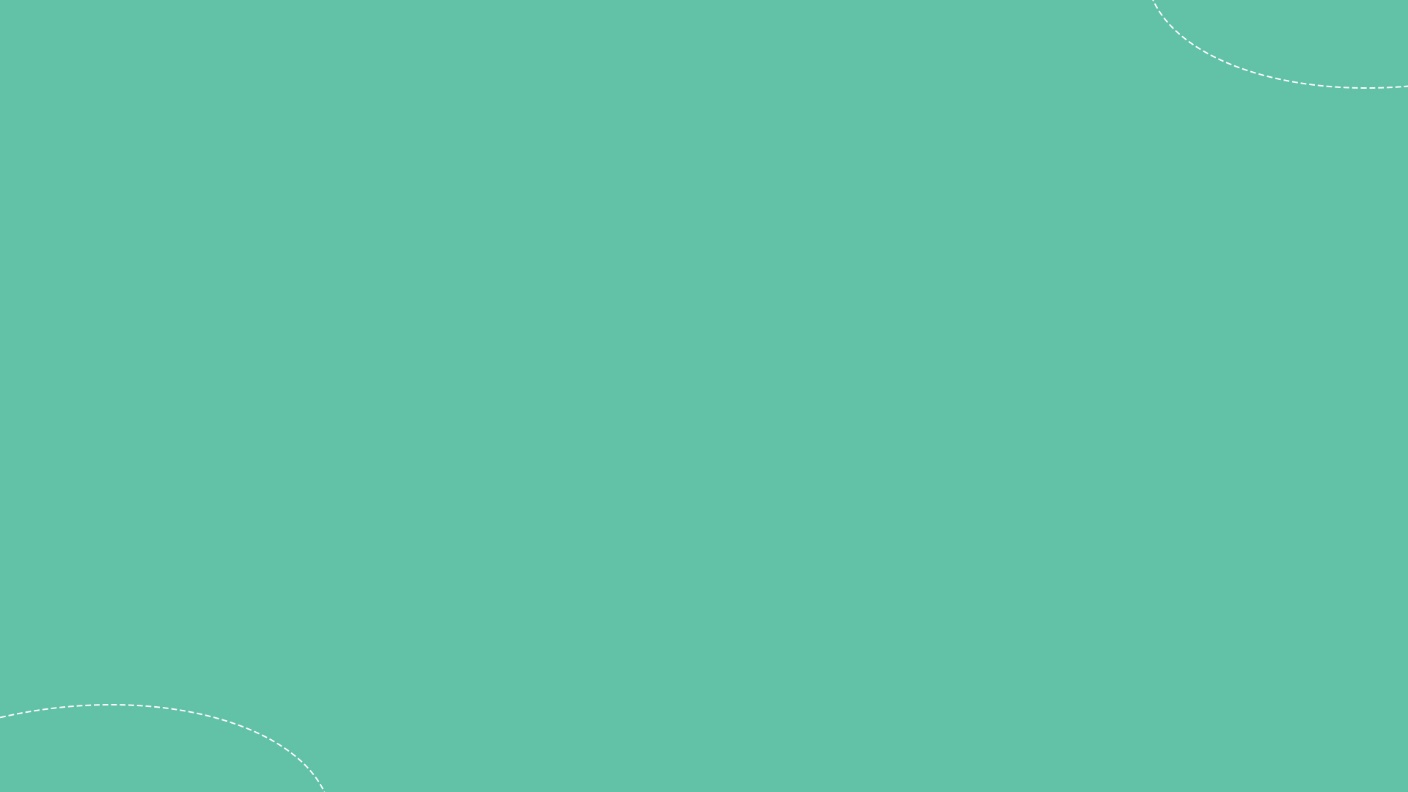 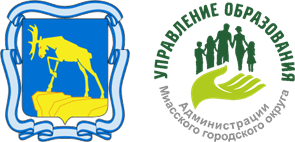 РЕАЛИЗАЦИЯ ВОЛОНТЕРСКОЙ ДЕЯТЕЛЬНОСТИ В МИАССКОМ ГОРОДСКОМ ОКРУГЕ
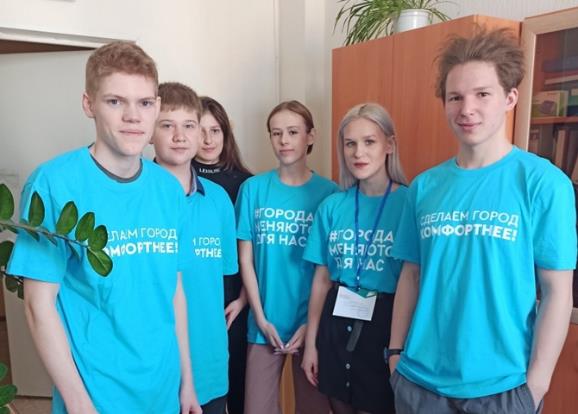 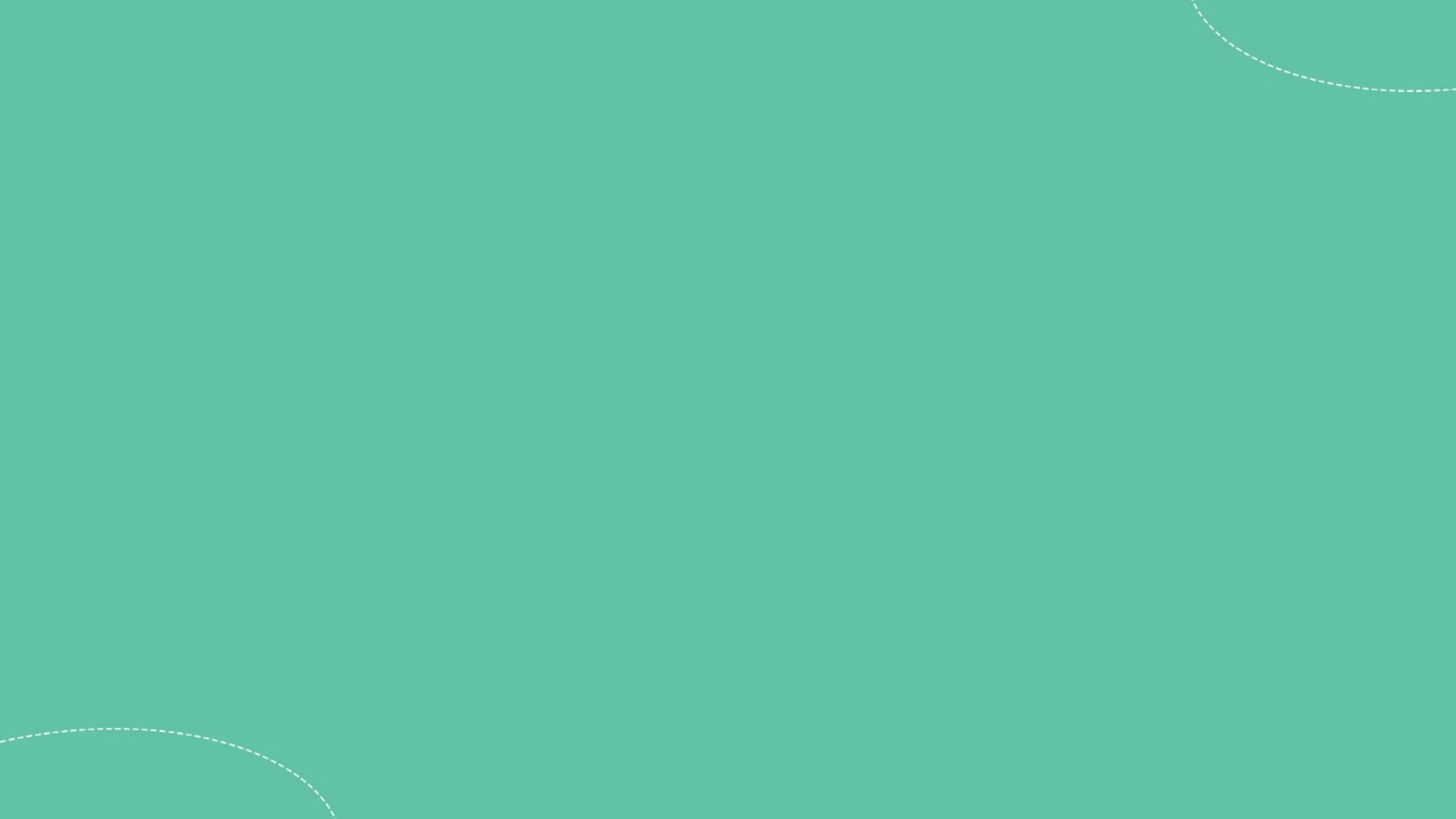 Волонтерская работа
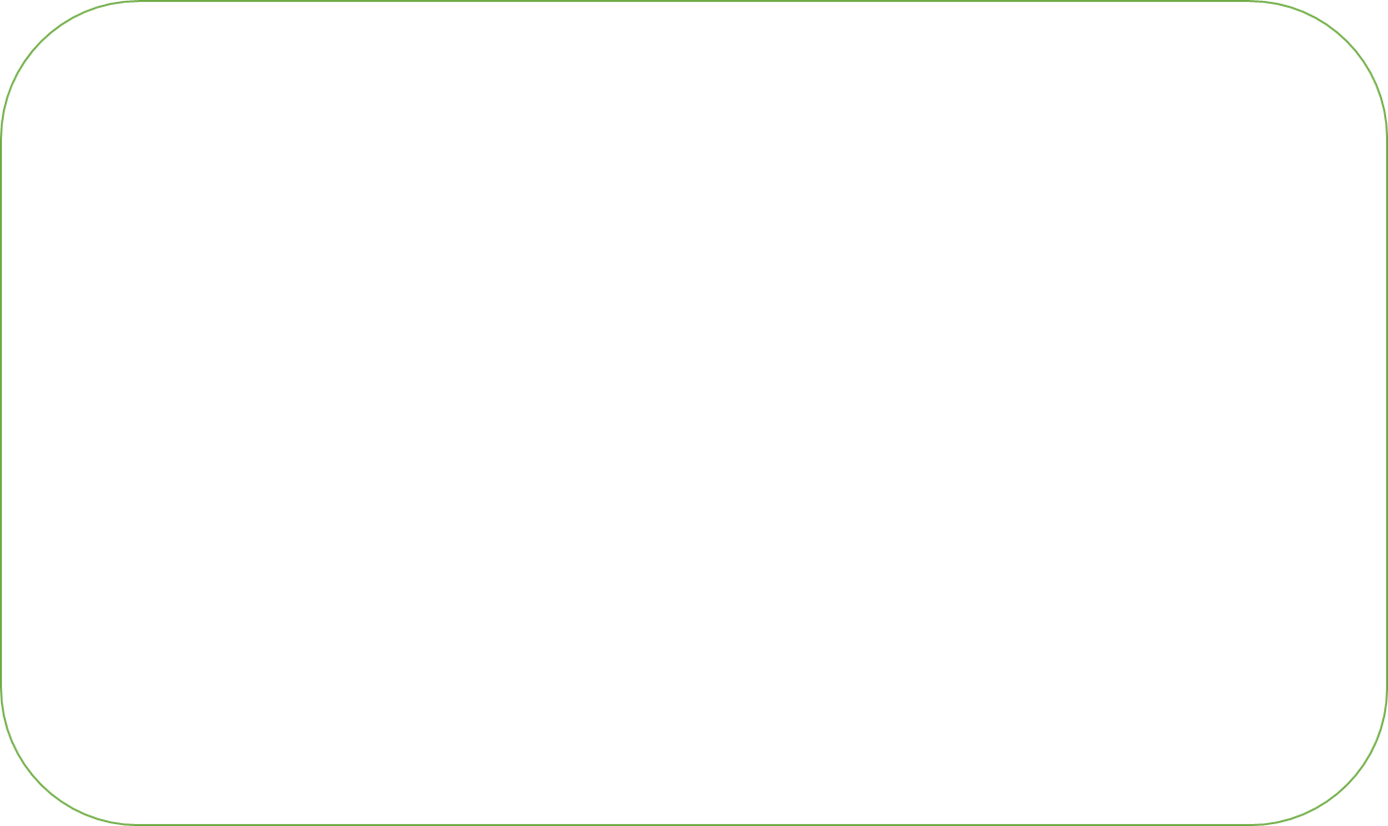 Волонтеры помогают при проведении федеральных мероприятий:
Федеральный проект «Формирование комфортной городской среды»;
Федеральный проект «Вода России»:
Федеральный проект «Волонтеры Конституции»
Федеральный проект «Волонтеры переписи населения»
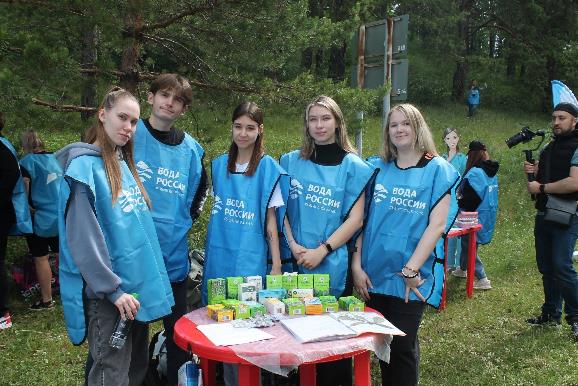 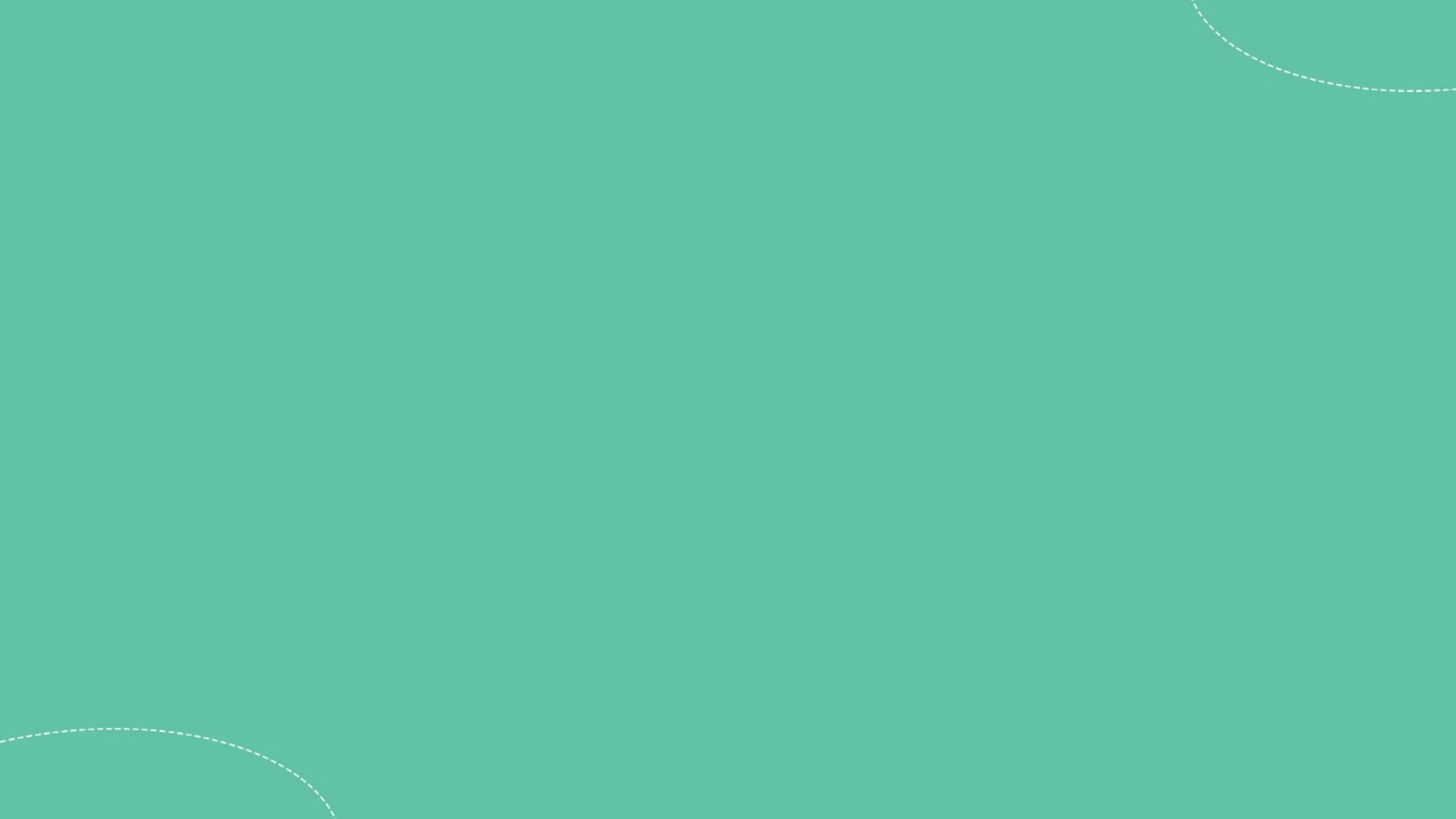 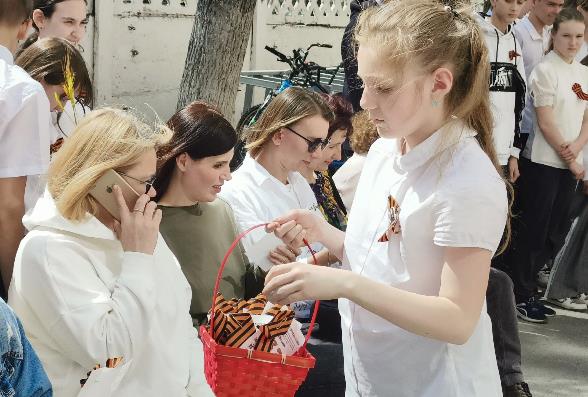 ПАТРИОТИЧЕСКОЕ НАПРАВЛЕНИЕ
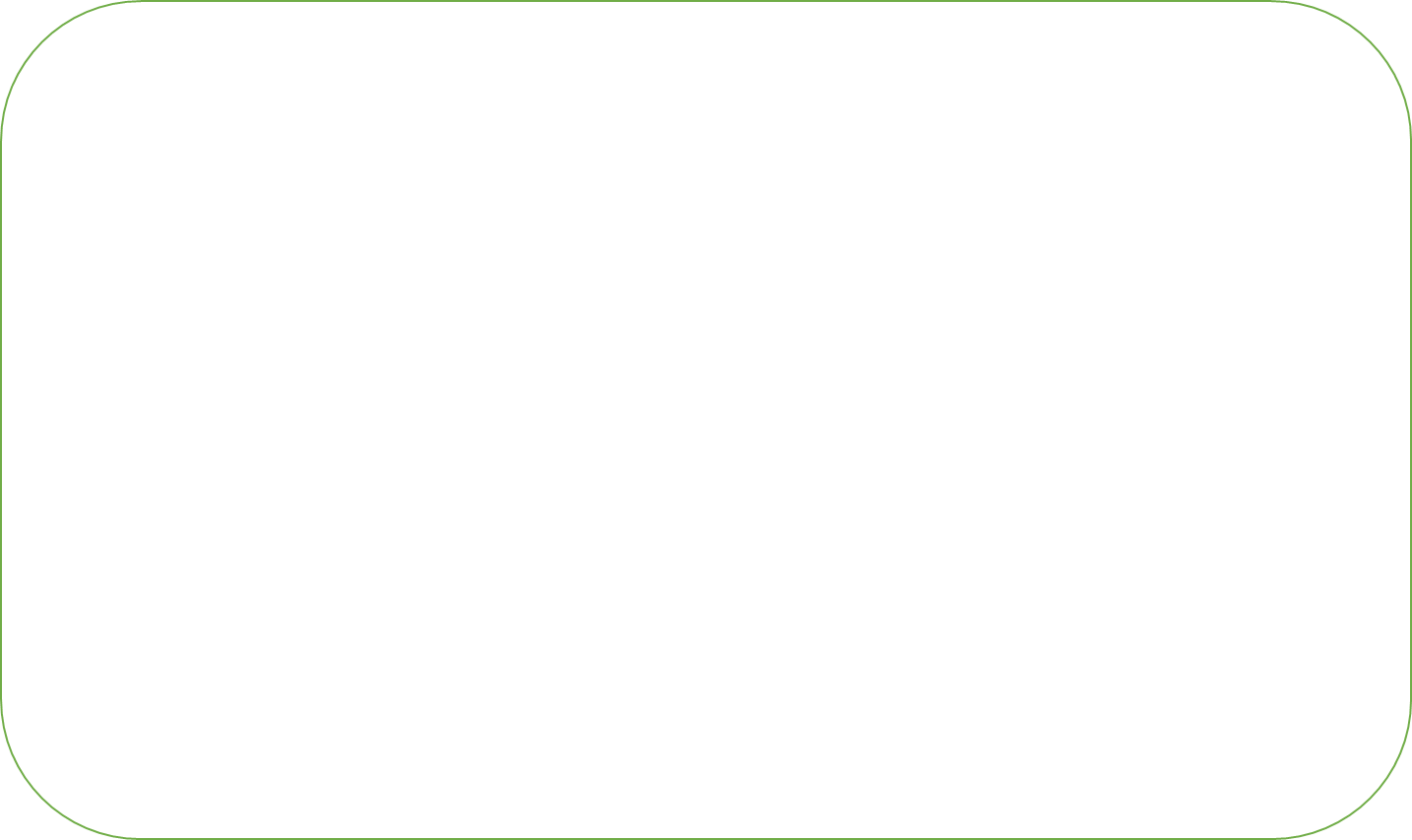 Волонтерские акции ко Дню народного единства, Дню Конституции РФ, «Блокадный хлеб» Дню России

Акция «Георгиевская лента»

«Вахта памяти» и «Свеча памяти»
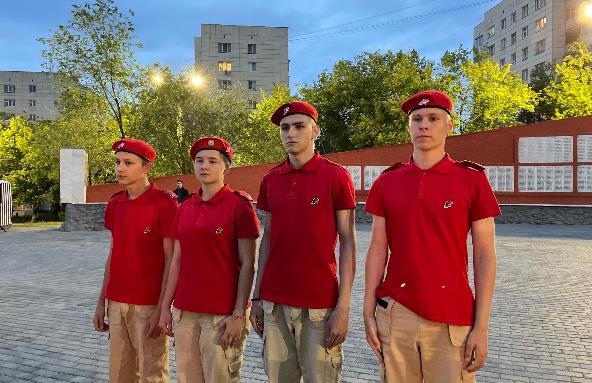 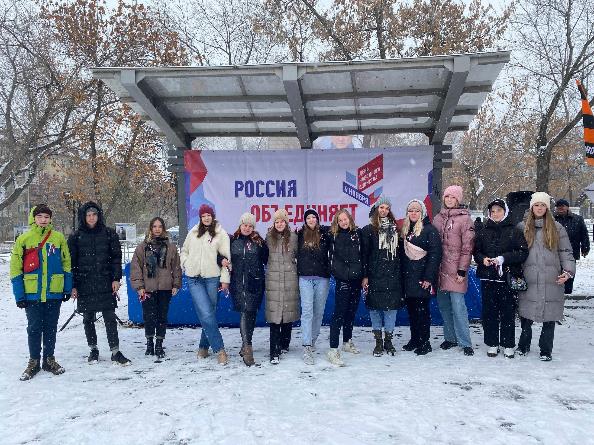 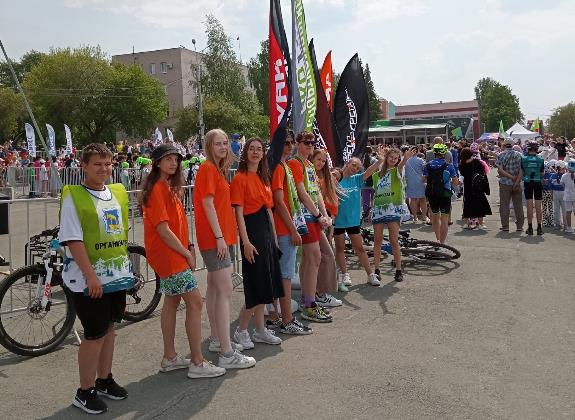 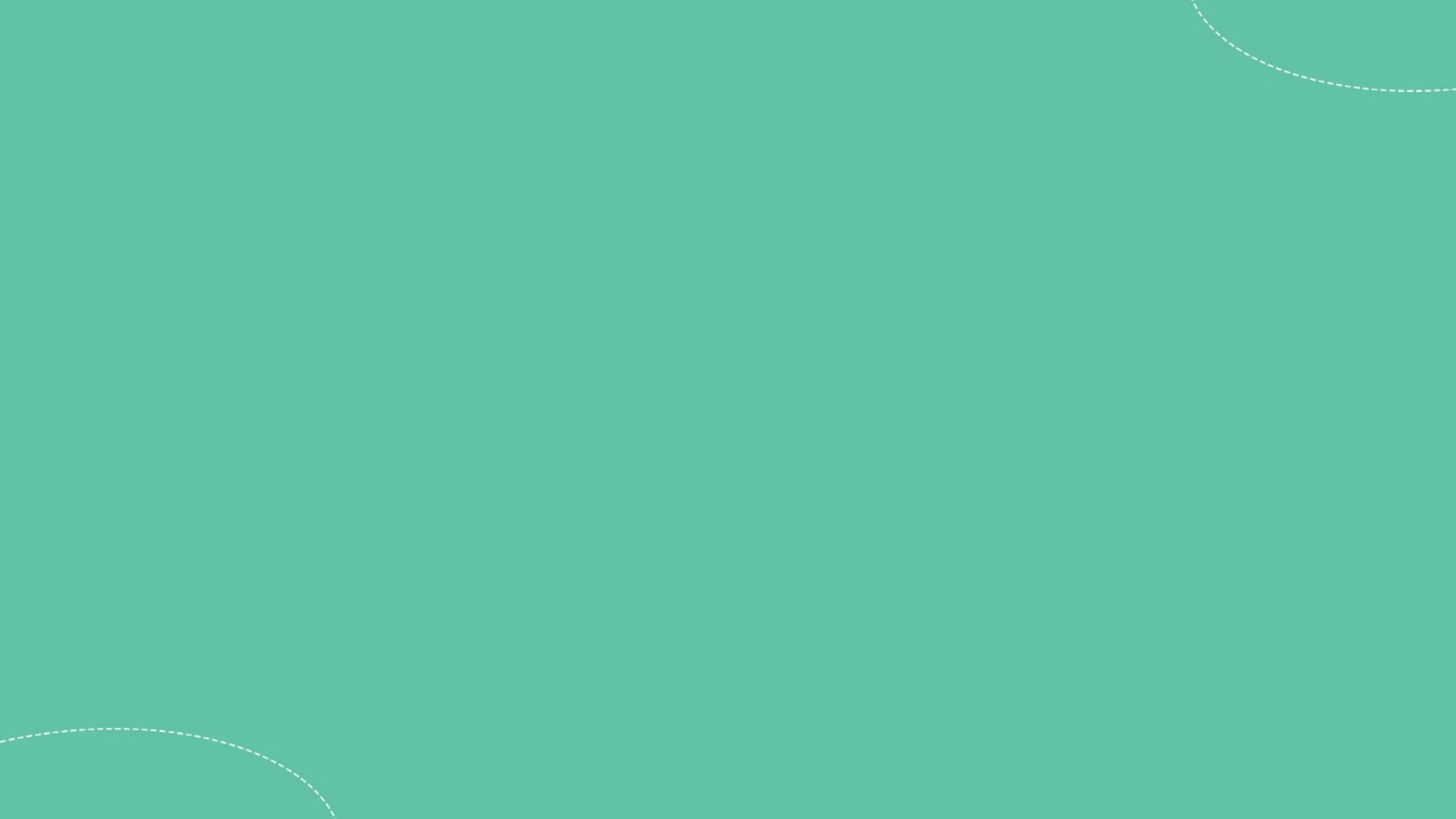 Волонтерская работа
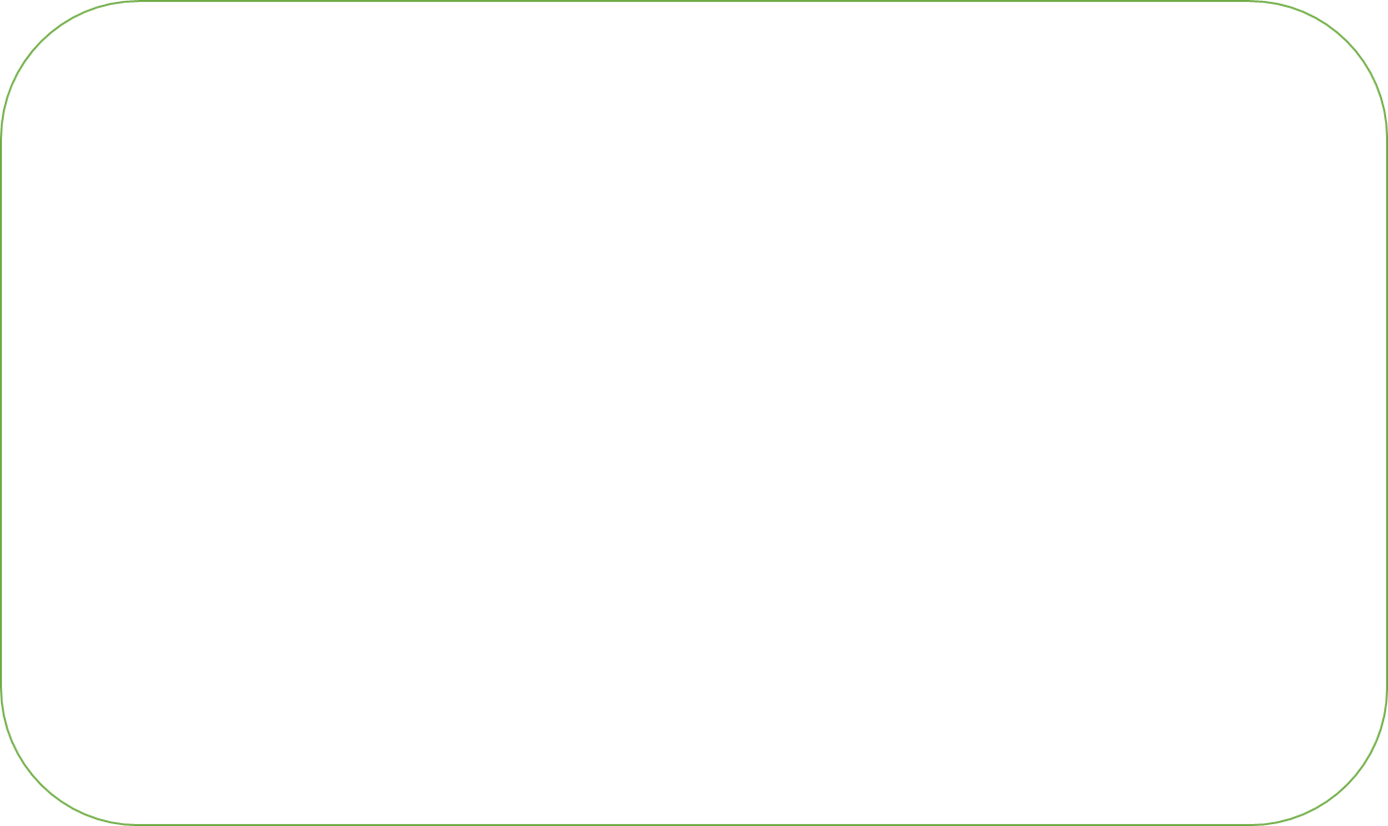 Волонтеры помогают при проведении областных и муниципальных мероприятий:

Спортивные городские мероприятия: «Велопарад», «Азия-Европа-Азия», Гонка ГТО;
Кубок Евразии по фристайлу в дисциплине «ски-кросс»
экологические акции и субботники, уборки территорий и памятников, 
культурные мероприятия: «День Победы», «Масленица» и другие.
                      Итого участников – 6950 чел.
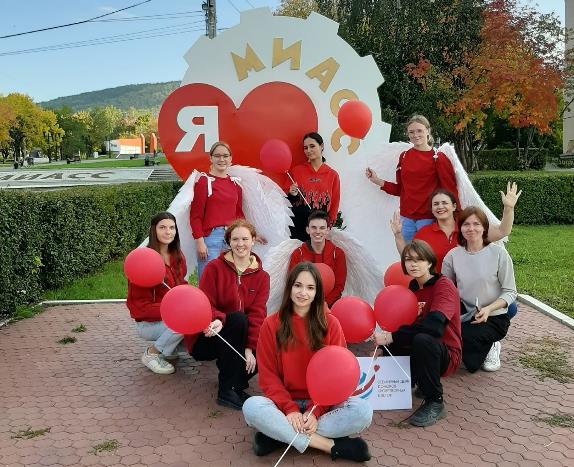 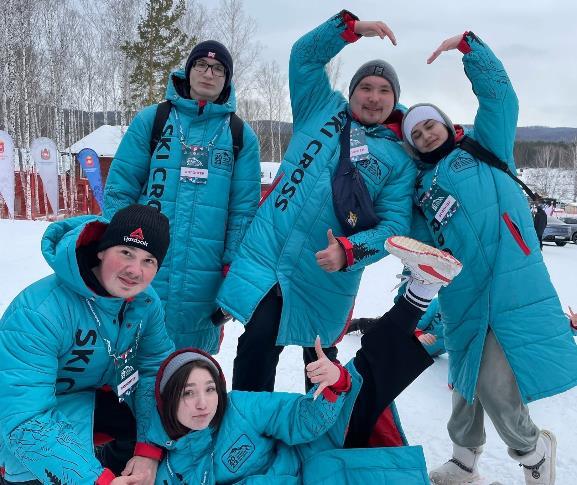 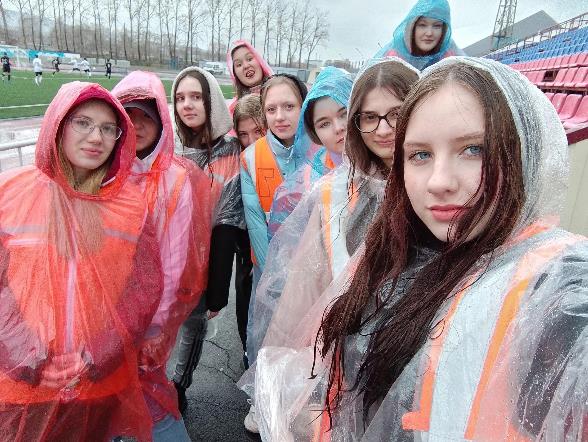 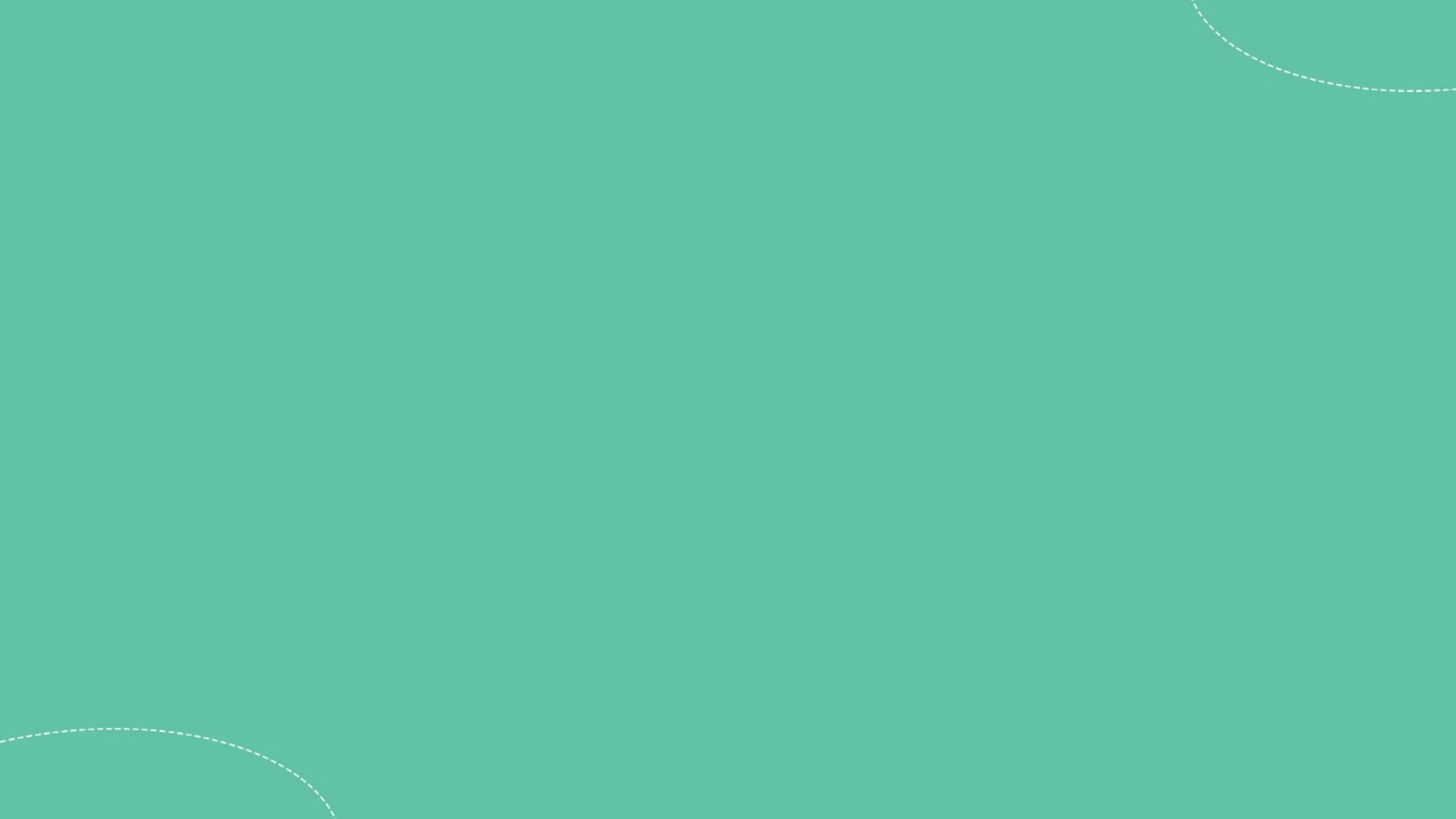 Волонтерская работа
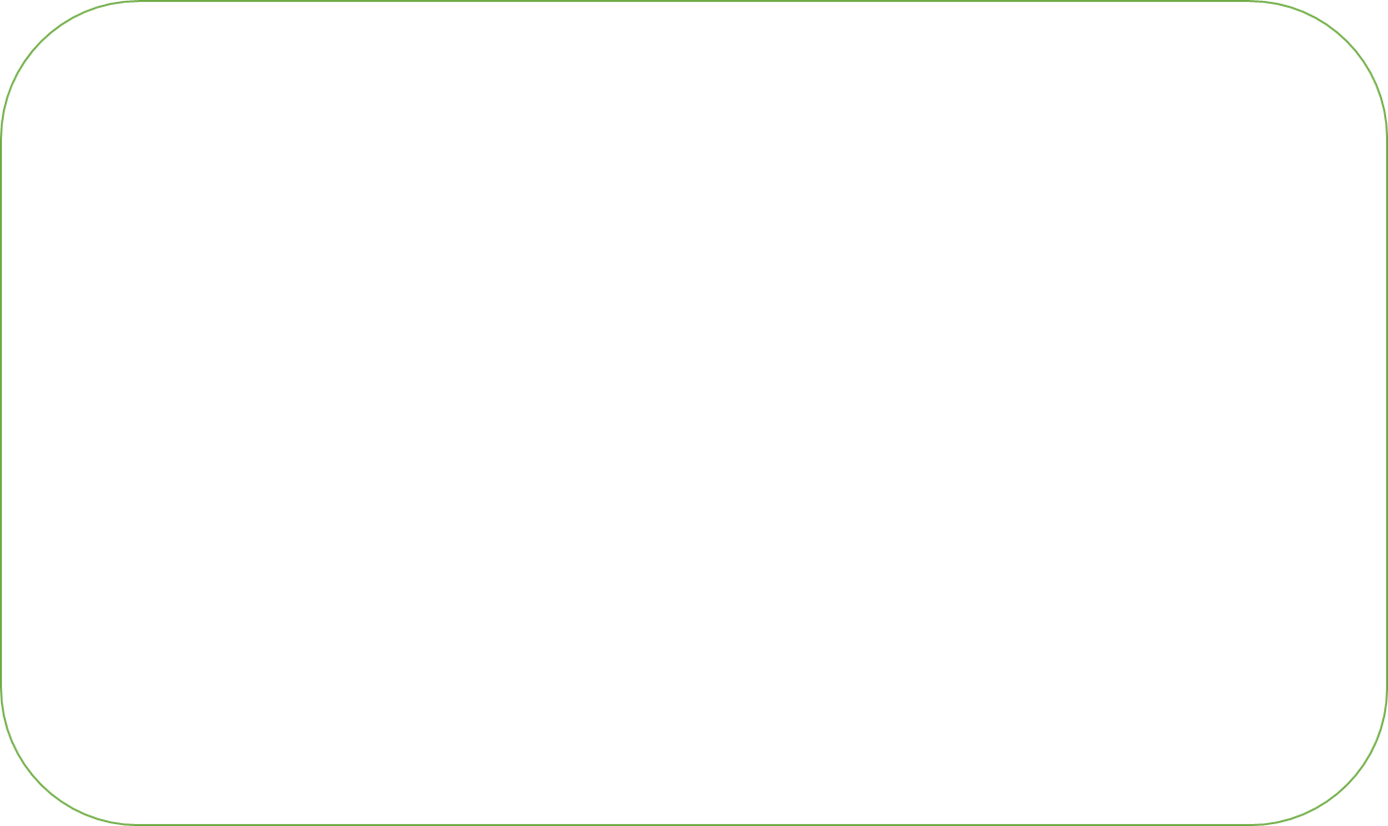 Волонтеры помогают при проведении областных и муниципальных мероприятий:

Футбольные матчи «Торпедо»
Турниры по УШУ
Турниры по рукопашному бою 
Турниры по бальным танцам
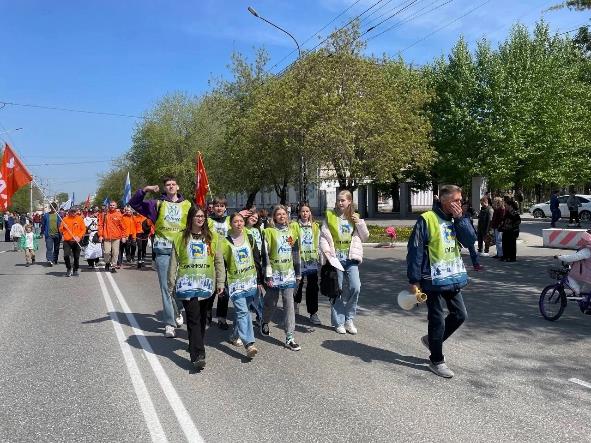 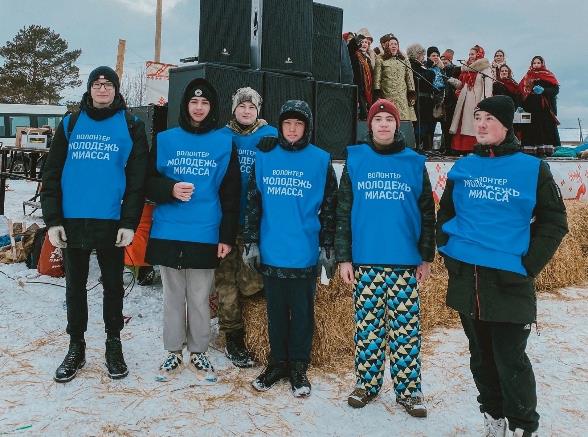